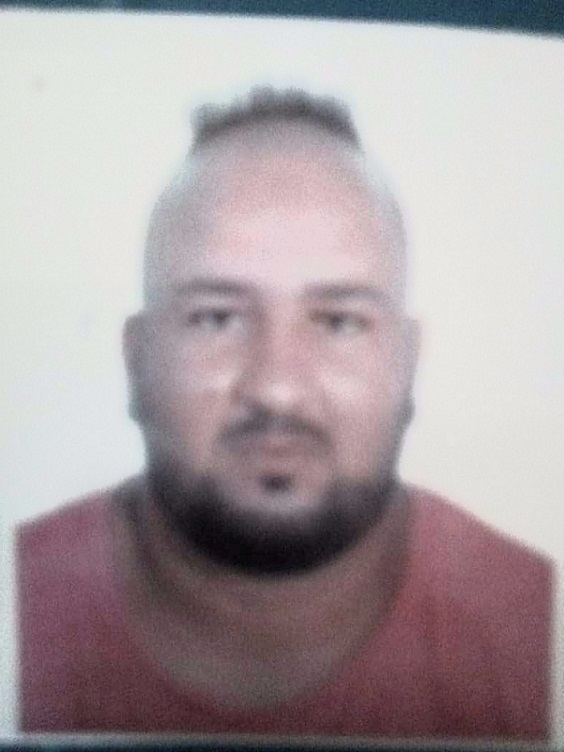 Boumaiza,Ben azzouz,Skikda
+213665811782
bhichem740@gmail.com
Célibataire, 27ans
BENKHARRAT HICHEM
EXPERIENCES
SCHS ,Skikda 
Thème: les analyses de l’eau
comprendre le principe de fonctionnement du système de refroidissement qui est utilisé pour refroidir les moteurs ainsi que l’analyse totale de l’eau.
2018-2019
2015
SONATRACH, Skikda                              2019-2020
Thème: étude de station de dessalement de l’eau de la mer
Utiliser deux techniques pour le dessalementnt de l’eau de la mer tel que :
La distillation  et l’osmose inverse.
2017-2018
Ms office
ARC-SIG
Matlab
2019-2020
EPANET
HIYSIS
ADE, Skikda 
Thème: optimisation d’une étude de réseau de distribution AEP( Alimentation  à Eau Potable 
On a fait la simulation avec les logiciels :EPANET et ARC-GIS , on a pris la commune « Hamrouch Hamoudi , Skikda » pour faire la simulation.
.
FORMATIONS
PORTEAU
2019-2020
BACCALAUREAT 
Filière :Math technique .
COMPÉTENCES
Management
Leadership
LICENCE 
Université 20 aout 1955 ,Skikda
Génie de procédé 
Thème de mémoire: adsorption
Professionnelles
Sérieux
LANGUES
Créativité
ARABE : Langue maternelle
FRANÇAIS : niveau B2
MASTER 2
Université 20 aout 1955 ,Skikda
Ingénierie et gestion de l’eau
Thème de mémoire: étude de comparaison des effluents industriels de la raffinerie RA1K et RA2K.
CENTRES D’INTERET
Personnelles
Lecture
Voyage
Sport
Internet